Будь природе другом!
Презентацию
     подготовила
         учитель 
начальных классов
  сош №21 МО РФ 
      Хандакарян 
        Сусанна 
      Аркадьевна
Дерево, трава и птицаНе всегда умеют защититься.Если будут уничтожены они,На планете мы останемся одни.
Венерин башмачок
лотос
женьшень
дровосек реликтовый
белый журавль (стерх)
зубр
амурский тигр
пятнистый олень
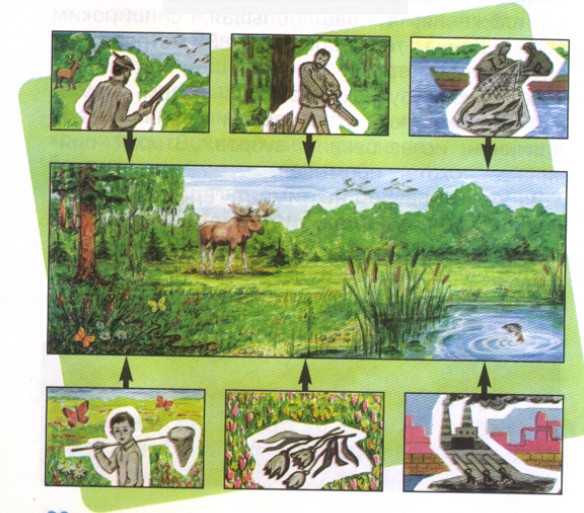 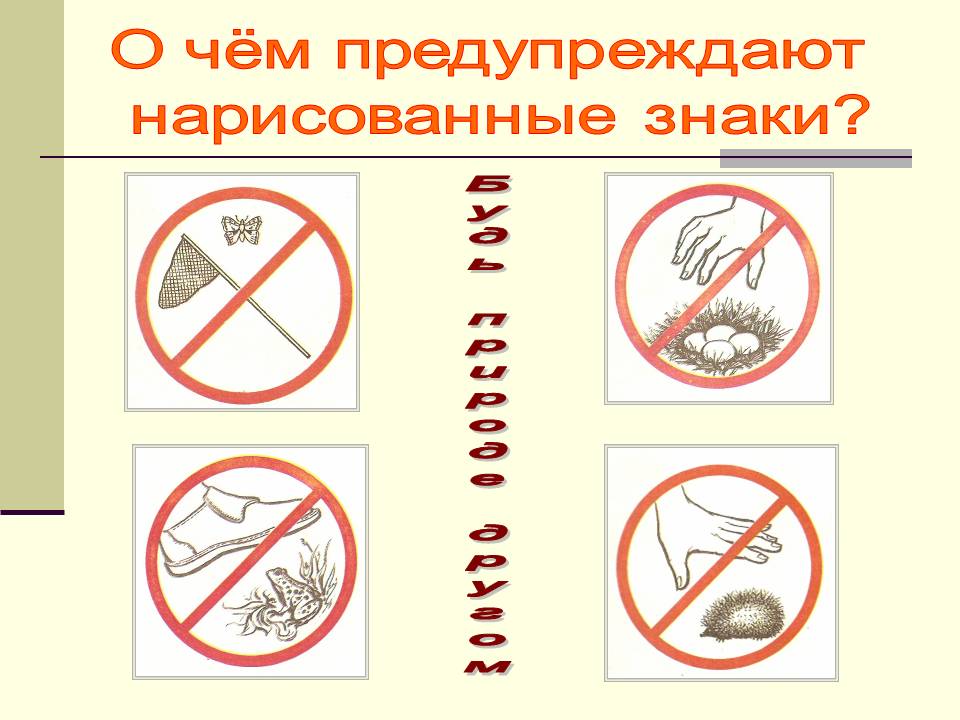 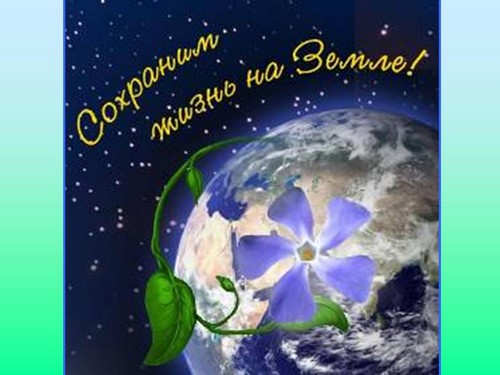 источники